Understanding the True Cost of Housing
Roxanne Harper
Turtle Island Associates Inc
Understanding the True Cost of Housing requires a First Nation to confirm housing costs, housing debts, and housing deficits
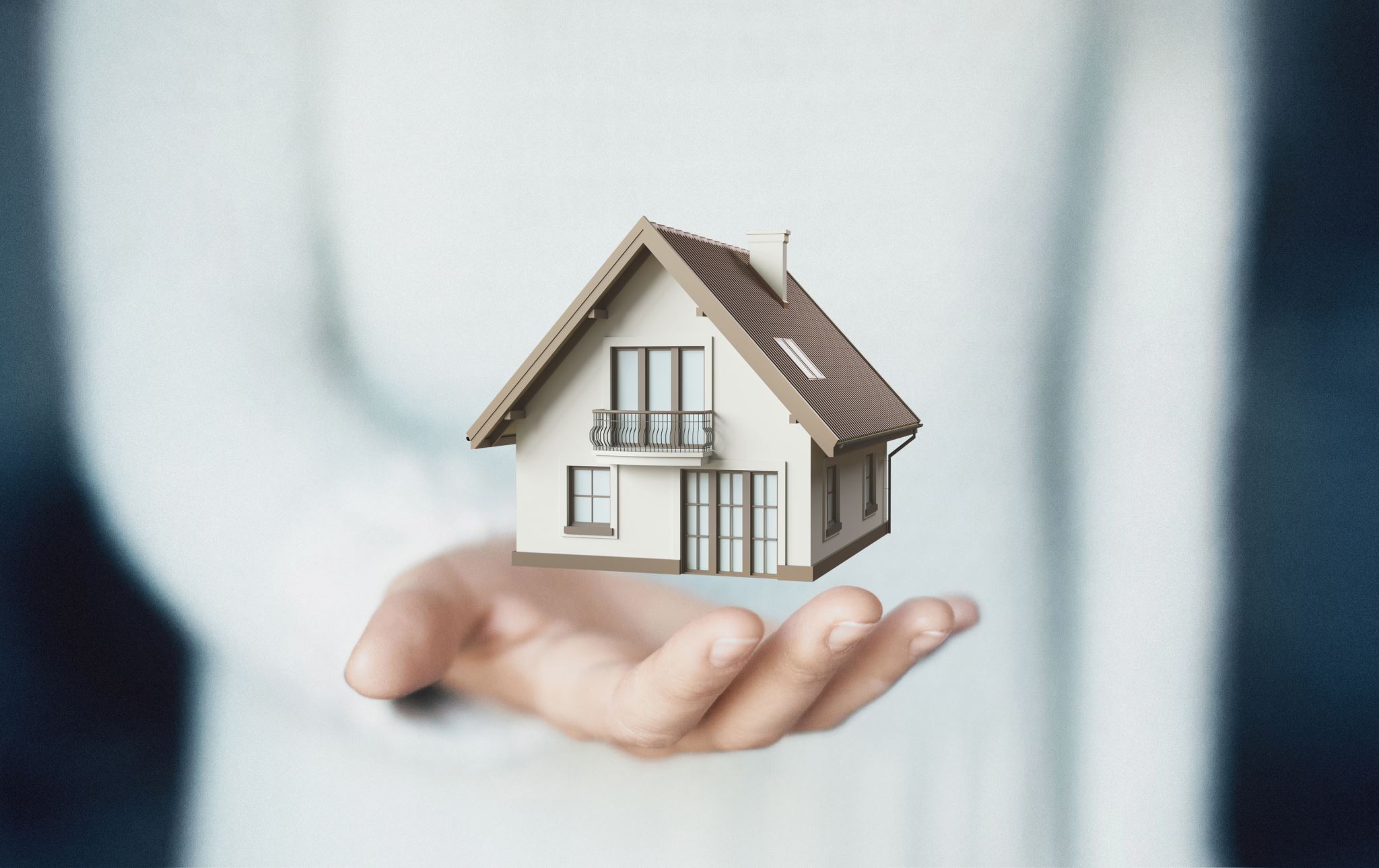 The Cost of Housing
A First Nation should consider the following: 
Number of rental units owned by the First Nation.
Annual operating costs of rental housing and related revenue.
Condition of the rental units.  
Number of vacant rental units. 
Annual cost of programs and services provided to assist homeowners and related revenue.
Programs used to construct or finance rental and homeowner units and the length/term of the financial commitment for the First Nation.   
Number of applications on file for housing.  
The average number of units built annually.
ExampleAnnual Operating Costs and Revenuefor a3 Bedroom Rental Unit (Section 95)
Loan payment 		   		$  6,000
Insurance 		      		        800
Maintenance and repairs     		     1,000
Administration  		      		        700
Replacement Reserve	      		     1,000
Services (water, sewer, etc.)     		     1,200
Misc. (audit, contingency)     		     1,650
Annual Operating Costs			$ 12,350
Rent revenue				     4,800
CMHC Subsidy 	                                                4,980
Annual Revenue			     9,780
Annual Deficit		 		  - 2,570
ExampleAnnual Operating Costs and Revenuefor aHomeowner Unit
Emergency repairs     			     1,000
Services (water, sewer, etc.)     		     1,200
Annual Operating Costs		   	   $2,200
Annual Revenue			          0
Annual Deficit		 		   $2,200
How to Manage the Cost of Housing
The First Nation is responsible to manage housing costs, debts and deficits and they make the decision as to how this is done. Typically, the options include:
Assuming full financial responsibility, 
Operating with a deficit,  
Implementing a cost-sharing approach with the tenants.
The Decision should be Informed
In most cases the decision-makers are an elected government responsible for all members or citizens. 
A strong government makes an informed decision based on resources and future housing needs.
The administration can assist the government in making an informed decision by creating an awareness of challenges, presenting options for solutions, providing financial forecasts and information on anticipated demand.
Assuming Financial Responsibility
Understand the benefits and impacts of the First Nation assuming financial responsibility. 
Confirm how these costs would be financed. 
The First Nation would need to plan/budget for this.
The housing policy and agreements with the tenant/homeowner would need to be revised to reflect a new approach.
Operating with an Annual Deficit
Confirm the history behind the housing deficit (how long, have efforts to address been made previously).
Understand the benefits and impacts/consequences of operating with a deficit.
Confirm how this impacts the existing portfolio and community. 
Will the deficit be decreased/cleared?    
Confirm the level of housing programs and services that can be provided.
Cost-Share with Tenant/Homeowner
Identify why this approach is needed. 
Confirm what is affordable for the First Nation and the tenant or homeowner. 
Revise policy to support cost-sharing and continuing to subsidize housing.  
Utilize rental tenancy/homeowner agreements  
Plan for sufficient staff resources to enforce the revised policy.  
Monitor the actual costs and adjust when required.
Subsidizing Housing is a good thing if..
When the First Nation subsidizes housing:
It assists in providing suitable, adequate and affordable housing to eligible members.
Makes living in the community more attractive and practical and increases on-reserve residency.  
Does not jeopardize other programs, budgets or services.   
Is understood and supported by the community.
When implementing an Option a First Nation should:
Develop and follow plans/budgets that support the approach. 
Revise the policy to confirm the approach.  
Ensure sufficient staff are available to support the approach and provide training.
Report to members on the cost of housing programs and services.
Inform tenants/homeowners of the financial support provided by the community.
Reflections
What does the true cost of housing look like in your community?  
Consider the cost of housing for every home, program or service.   
What funding/revenues exist to help cover these costs? 
If there is an operating deficit, how is it financed? 
Are housing operations financially sustainable?  
Do they have to be?
Roxanne Harper 
Turtle Island Associates Inc
turtle97@sympatico.ca
(613) 745-0952
Thank You